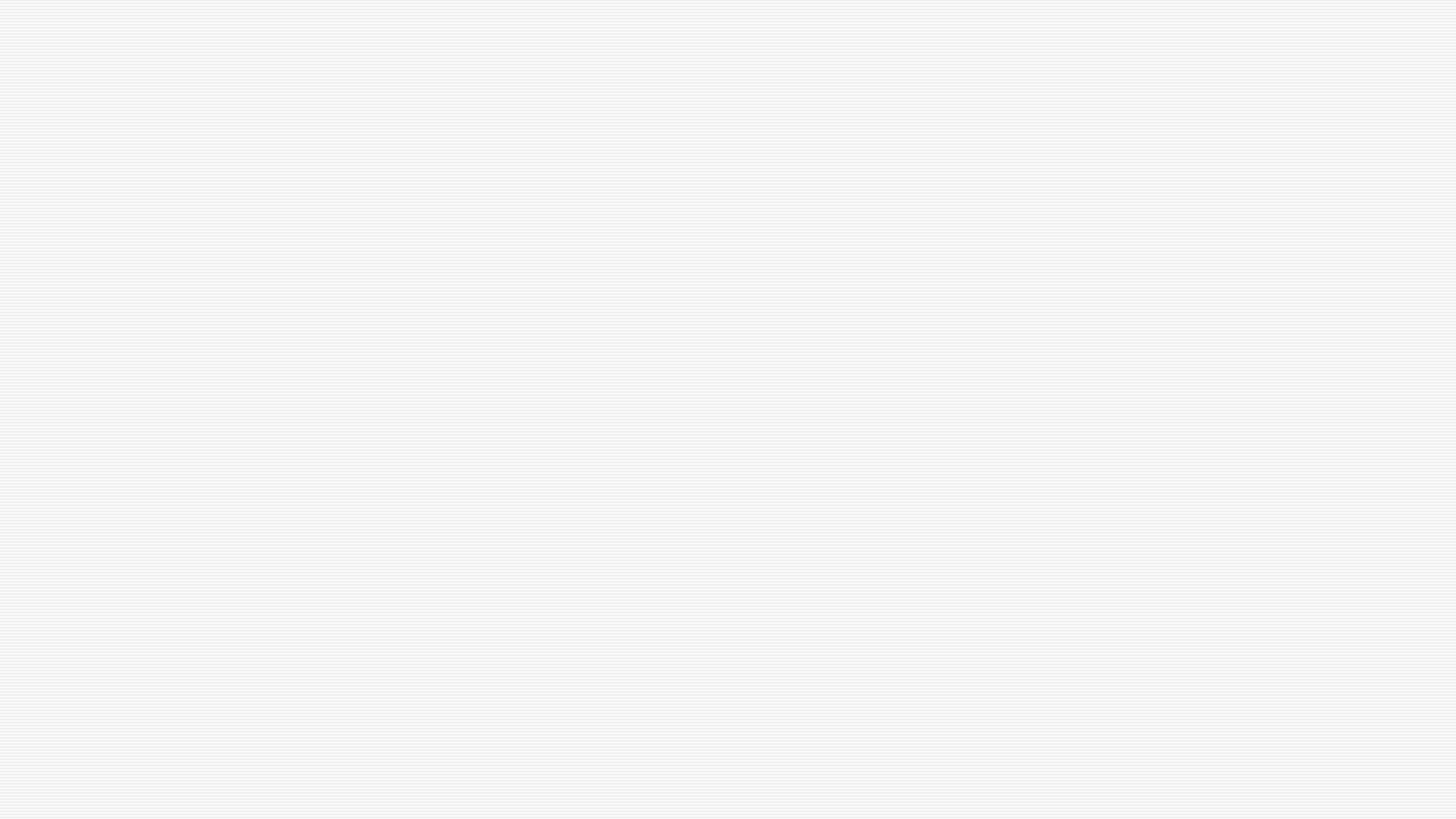 6 лекция
Общая характеристика риккетсий. Патогенез риккетсиозов
Общая характеристика риккетсий
Риккетсии занимают промежуточное положение между вирусами и бактериями. Как и вирусы, риккетсии являются внутриклеточными паразитами. На питательных средах риккетсии не культивируются. Подобно бактериям, они содержат 2 вида нуклеиновых кислот (ДНК и РНК), имеют многослойную клеточную оболочку и цитоплазматические включения. Обладают специфическими антигенными свойствами. Наука, занимающаяся изучением риккетсий, называется риккетсиологией
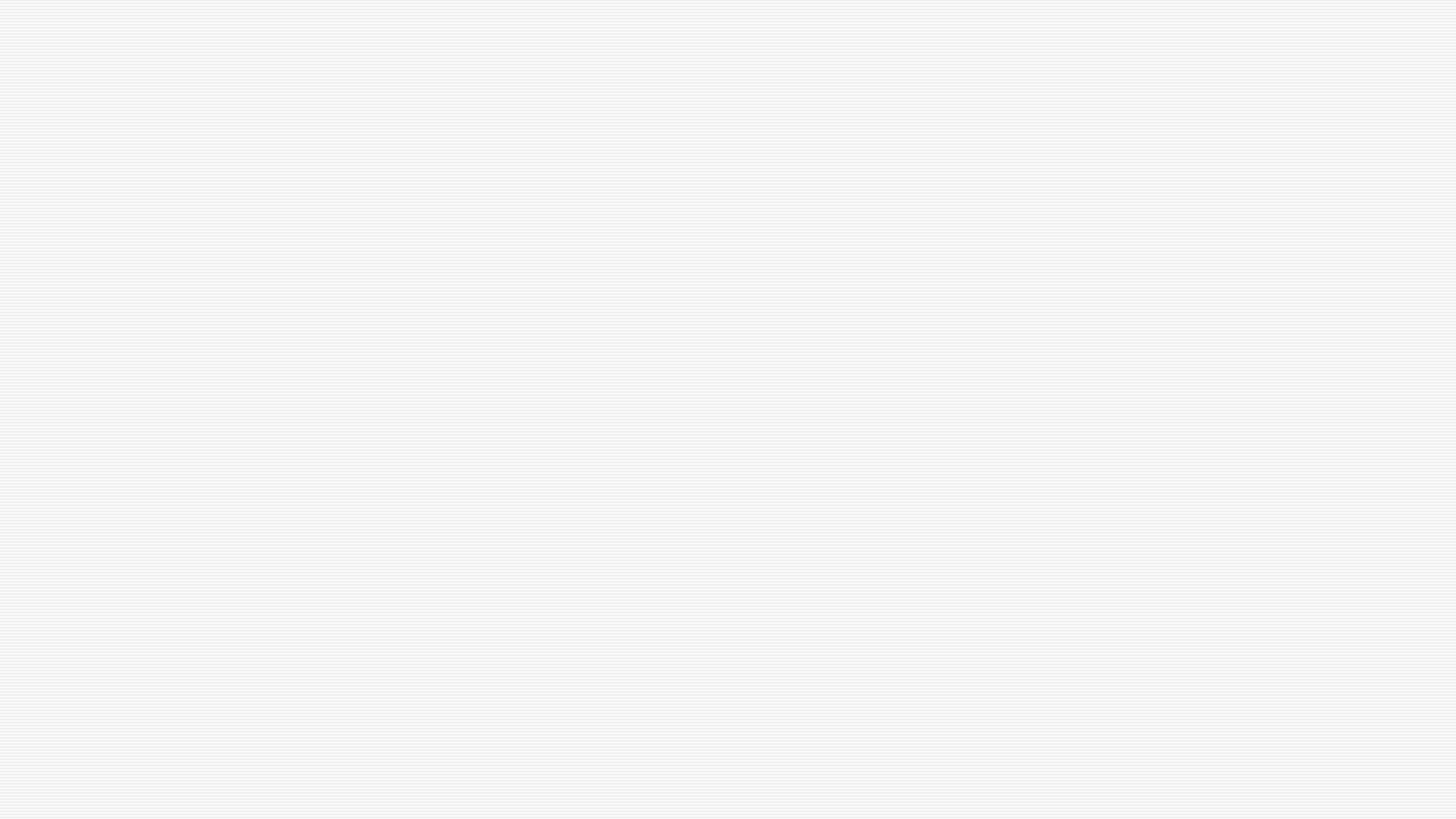 Патогенные риккетсии вызывают заболевания, известные под названием риккетсиозы. Риккетсиозы - это группа трансмиссивных заболеваний, протекающих с лихорадкой (39,5-40ОС), сыпью и головной болью. Эти микроорганизмы названы риккетсиями в 1916 г. в честь американского исследователя Х.Т. Риккетса открывшего возбудителя лихорадки Скалистых гор
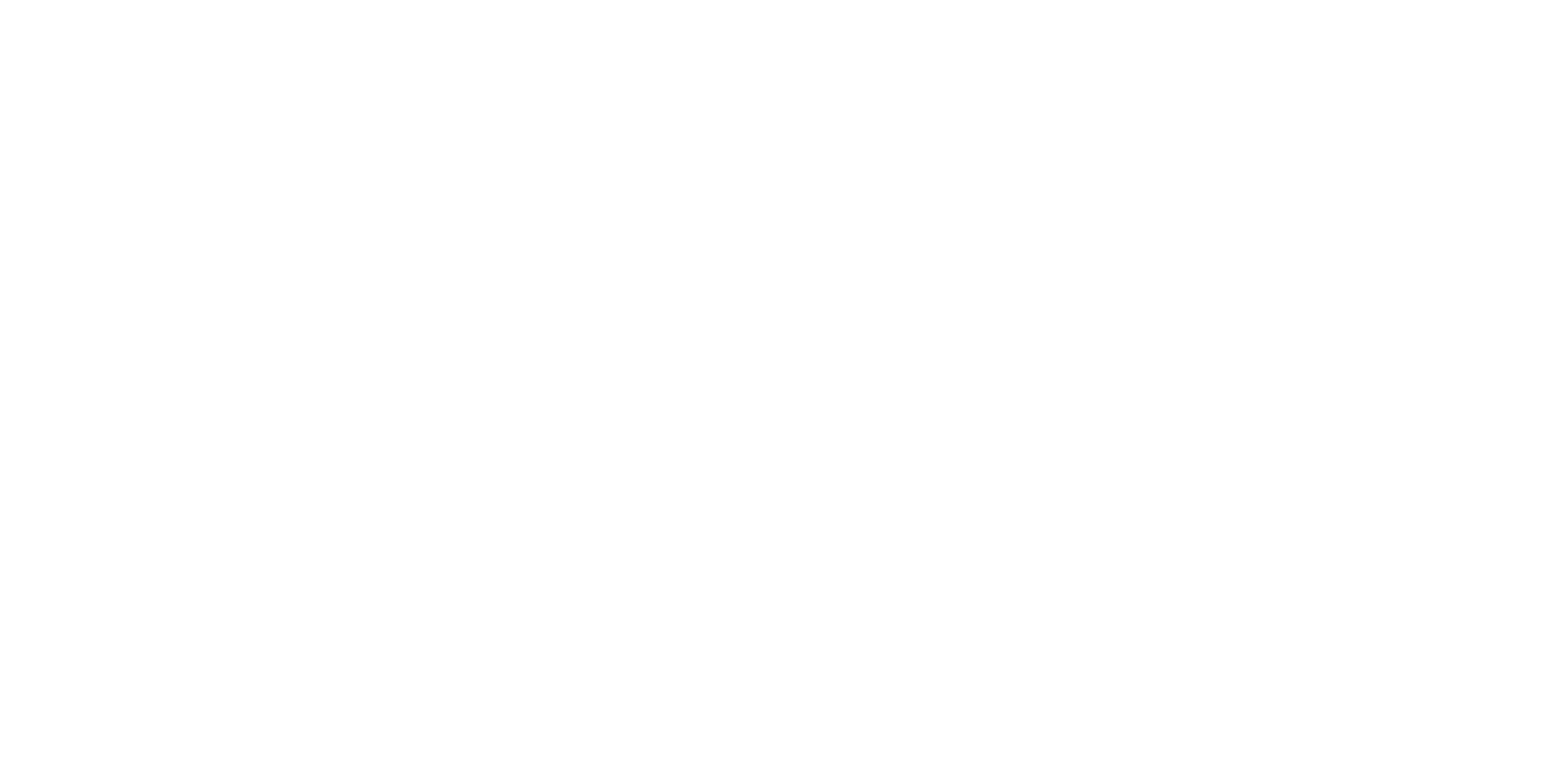 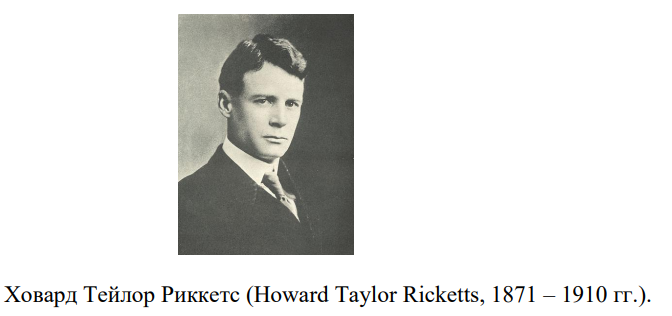 Таксономическое положение
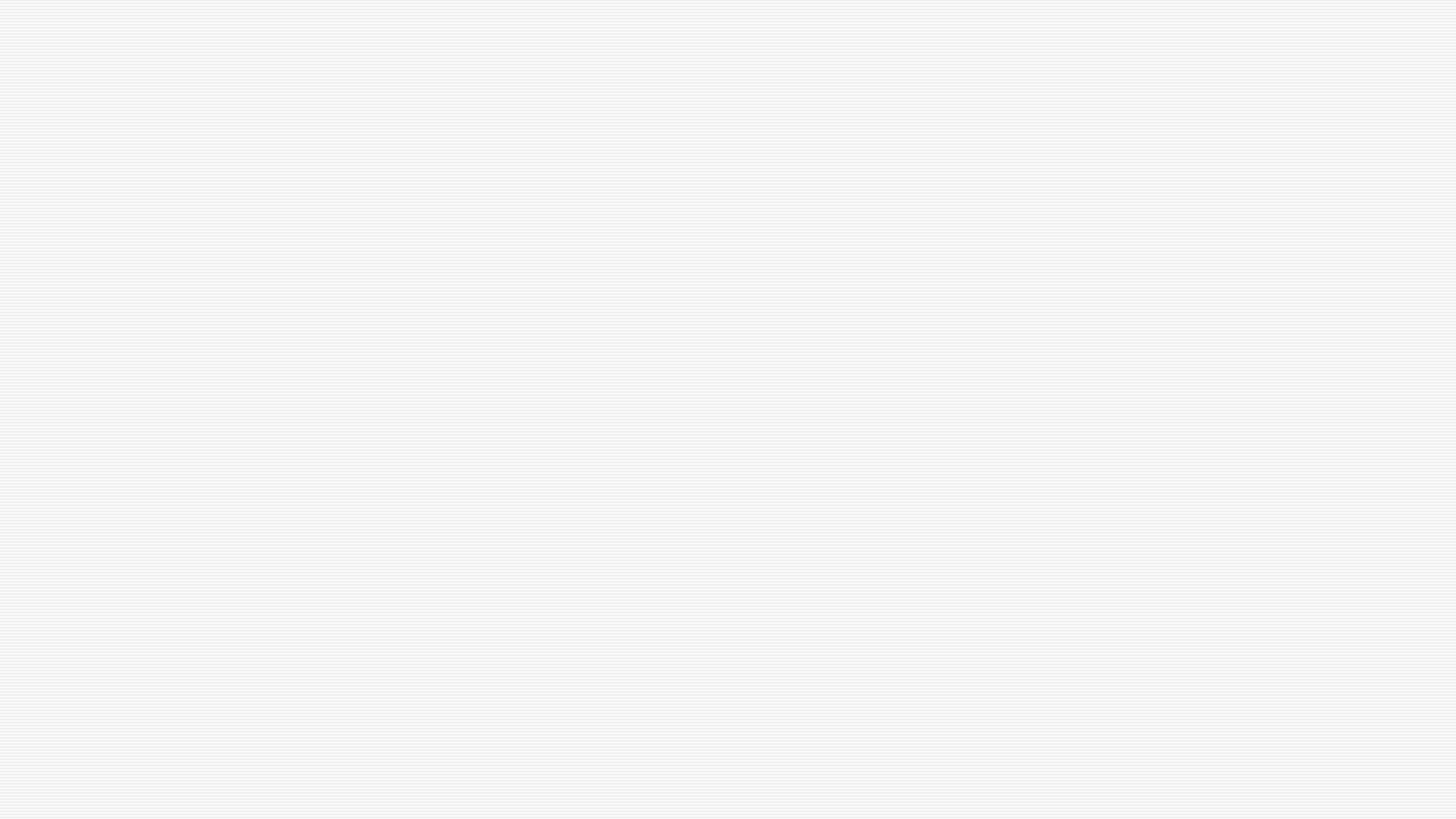 Патогенные для человека виды риккетсий входят в состав риккетсий группы сыпного тифа (Rickettsia prowazekii, Rickettsia typhi) и риккетсий группы клещевых риккетсиозов (Rickettsia rickettsii, Rickettsia conorii, Rickettsia australis, Rickettsia acari, Rickettsia sibirica и др.).
 Болезни группы сыпного тифа передаются вшами и блохами, а болезни группы клещевых риккетсиозов передаются клещами.
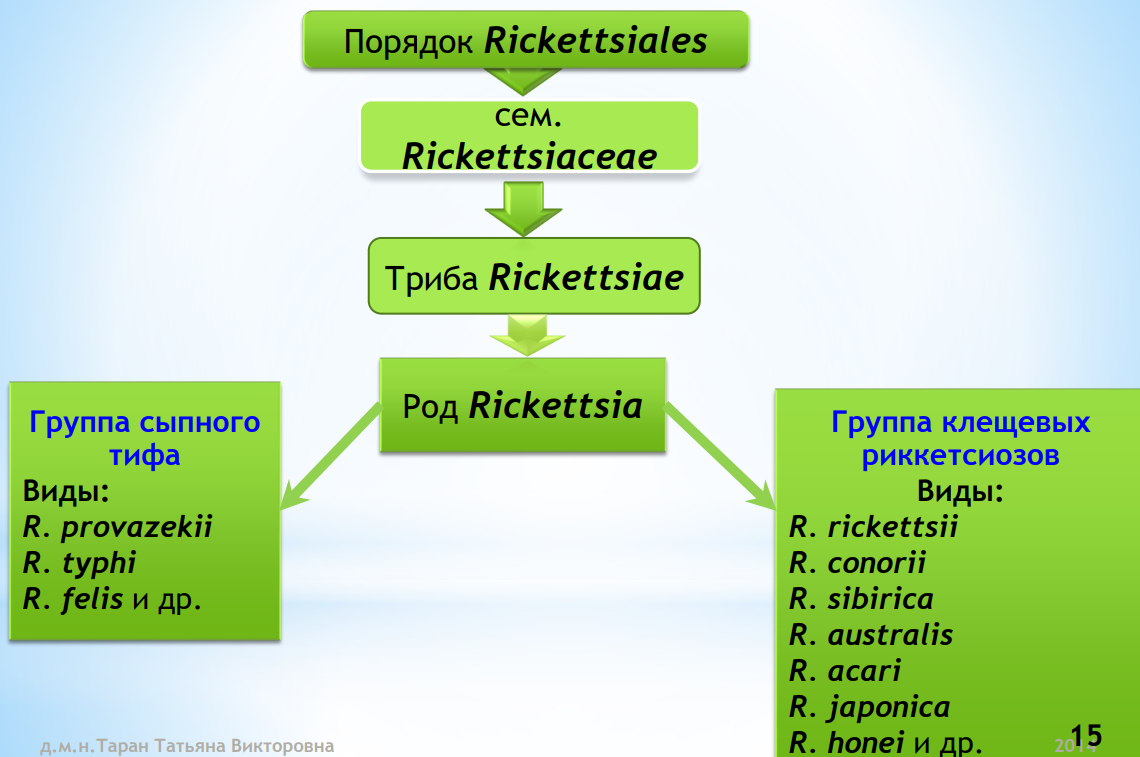 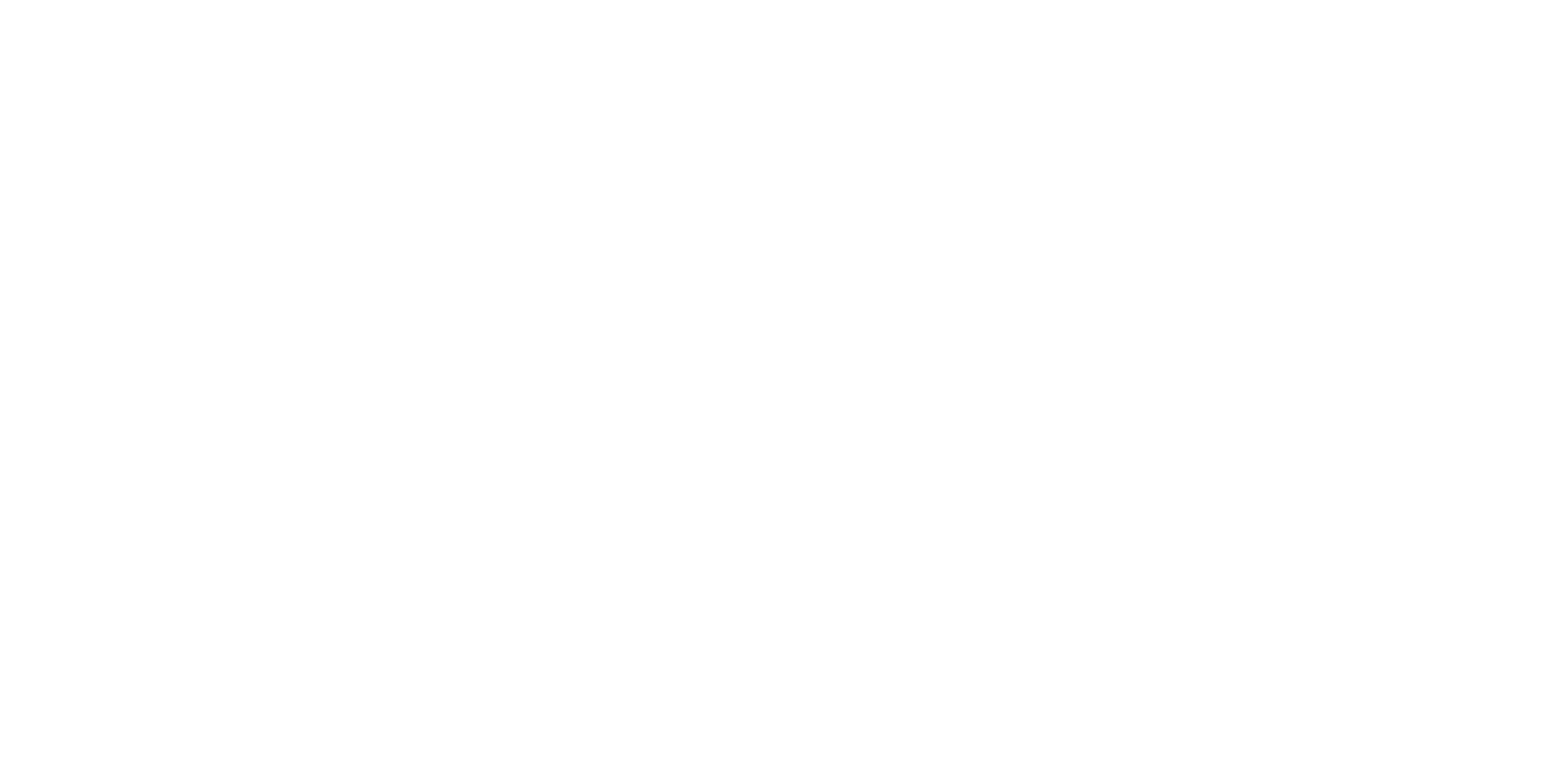 Риккетсии представляют собой мелкие (0,8 – 2,0 мкм в длину, 0,3 – 0,6 мкм в диаметре) грамотрицательные короткие палочки. Они способны образовывать кокковидные или нитевидные (до 40 мкм) формы. Размножение риккетсий происходит поперечным бинарным делением. Риккетсии обладают трехслойной клеточной оболочкой (по 25-30 А каждый слой) и трехслойной цитоплазматической мембраной толщиной 75-80 А. Между клеточной оболочкой и цитоплазматической мембраной располагается тонкий пептидогликановый слой, что типично для грамотрицательных бактерий. В состав клеточных стенок риккетсий входят мурамовая и глюкуроновая кислоты, липополисахарид, липопротеин, белки rOmpВ и rOmpA. В составе цитоплазматической мембраны присутствует большое количество ненасыщенных жирных кислот. Риккетсии не образуют спор, жгутиков не имеют,
Представители рода Rickettsia размножаются в цитоплазме или ядре эукариотических клеток. Хозяином и переносчиком риккетсий являются кровососущие членистоногие (клещи, вши, блохи), их теплокровными прокормителями – грызуны, млекопитающие и птицы. Распространение риккетсий среди людей происходит кровососущими членистоногими (вшами, блохами, клещами), которые выделяют возбудителя с фекалиями (вши, блохи) или с секретом слюнных желез (клещи). У членистоногих риккетсии вызывают либо смертельную, либо бессимптомную инфекцию. У них бактерии обитают в стенке кишечника. При разрушении эпителия кишечника риккетсии проникают в просвет кишечника и с фекалиями выделяются наружу. Из стенки кишечника риккетсии также могут проникать в репродуктивные органы и передаваться потомству трансовариально. У грызунов носительство риккетсий не сопровождается признаками заболевания, поэтому риккетсиозы у них протекают бессимптомно, в латентной (скрытой) форме.
У человека риккетсии вызывают лихорадочные заболевания с высыпаниями на коже и поражением мелких кровеносных сосудов. Риккетсиозы подразделяются на антропонозы (риккетсии циркулируют между человеком и его эктопаразитами - вшами) и зоонозы (риккетсии циркулируют между животными, их эктопаразитами - клещами, блохами и человеком).
Факторы патогенности риккетсий
Патогенные риккетсии образуют токсические вещества белковой природы, входящие в состав микробной клетки. Они термолабильные и не устойчивы к действию формалина. Микрокапсула обусловливает механизм “реактивации” риккетсий, то есть восстановления вирулентности штаммов. Фосфолипаза риккетсий воздействует на клеточные мембраны и обеспечивает проникновение бактерий внутрь клетки, а также высвобождение возбудителя из фагосомы в цитоплазму. К факторам патогенности риккетсий относят гемолизин, вызывающий лизис эритроцитов различных животных. Пили выполняют функцию адгезии на клетках. ЛПС клеточной стенки риккетсий обладает свойствами эндотоксина.
Адгезины
Адгезины риккетсий rOmpA (Ricketsial Outer Membrane Protein) у возбудителей клещевых риккетсиозов и rOmpB у риккетсий группы сыпного тифа участвуют во взаимодействии бактерий с клетками млекопитающих. В частности белок rOmpB участвует в процессе “поглощения” риккетсий эукариотическими клетками
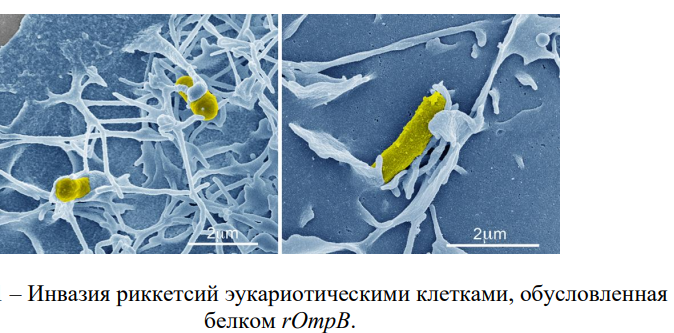 В инфицированных клетках риккетсии могут образовывать актиновые хвосты (пропеллеры), способствующие перемещению возбудителя в цитоплазме клетки хозяина. Для передвижения риккетсия использует реакцию полимеризации актина клетки-хозяина. Бактерия запускает процесс полимеризации актина на одном из своих концов, что приводит к образованию у нее полимерного хвоста, за счет которого происходит перемещение риккетсии
Риккетсиозы - это большая группа острых трансмиссивных инфекционных болезней человека, которые вызываются риккетсиями и имеют ряд общих эпидемиологических, патогенетических, патоморфологических, клинических и иммунологических черт. Перенесённые риккетсиозы создают прочный напряжённый иммунитет. Иммунитет является перекрёстным (т.е. перенеся одно инфекционное заболевание, создаётся иммунитет и против других риккетсий). По характеру - антимикробный и антитоксический, в основном гуморальный
Патогенез риккетсиозов
С помощью пилей и поверхностных белков-адгезинов риккетсии  прикрепляются к клетке-мишени и с помощью фосфолипазы разрыхляют внешнюю мембрану клетки. Через дефекты клеточной стенки риккетсии проникают внутрь клетки, где формируется фагосома. С помощью фосфолипазы риккетсии покидают фагосому и размножаются в цитоплазме клетки. В результате нескольких циклов деления (один цикл продолжается 8-14 часов) в пораженной клетке образуется популяция возбудителя численностью до 1000 бактерий. Переполненная риккетсиями вакуоль лопается, риккетсии выходят из клетки, попадают в лимфу, а затем в кровь и распространяются по всему организму, поражая новые клеткимишени. Некоторые риккетсии выходят из клетки путем почкования, другие перемещаются в соседние клетки с помощью актинового хвоста
После проникновения риккетсий в организм при укусе членистоногого или путем заноса инфицированных фекалий в место укуса или ранку возбудитель размножается в эпителиальных клетках с формированием первичного аффекта. Затем риккетсии распространяются лимфогенно, что сопровождается развитием лимфангоита и лимфаденита. Дальнейшее гематогенное распространение риккетсий приводит к поражению эндотелиальных клеток капилляров. 
Размножение риккетсий в эндотелии капилляров вызывает развитие эндоваскулитов с образованием периваскулярных инфильтратов. Поражение может распространиться на всю толщу сосудистой стенки с развитием некроза и закупоркой сосудов (тромбоваскулиты). В некоторых случаях пораженные клетки содержат риккетсии в виде телец включений (например, клетки Музера).
Согласно международной классификации болезней 10 пересмотра (МКБ-10), различают следующие риккетсиозы:
- А75 Сыпной тиф (эпидемический вшивый тиф, вызываемый R. prowazekii; рецидивирующий тиф или болезнь Брилля-Цинссера; тиф, вызываемый R. typhi; 14 тиф, вызываемый Orientia tsutsugamushi; неуточненный сыпной тиф); 
- А77 Пятнистая лихорадка или клещевые риккетсиозы (пятнистая лихорадка Скалистых гор и лихорадка Сан-Пауло, вызываемые R. rickettsii; африканский, индийский, кенийский клещевые тифы, марсельская лихорадка, астраханская пятнистая лихорадка и др., вызываемые R. conorii; североазиатская клещевая лихорадка и сибирский клещевой тиф, вызываемые R. sibirica); 
- А78 Лихорадка Ку (инфекции, вызываемые С. burnerii; лихорадка “девятой мили”; квадрилатеральная лихорадка); 
- А79 Другие риккетсиозы (окопная лихорадка, осповидный риккетсиоз, вызываемый R. akari; другие уточненные и неуточненные риккетсиозы)
Микробиологическая диагностика риккетсиозов
При диагностике риккетсиозов используют специализированные методы – риккетсиологические. Исследуемым материалом служит кровь больного. Выделение возбудителя при риккетсиозах проводится путем заражения в желточный мешок развивающихся куриных эмбрионов, клеточных культур или лабораторных животных. Распространенной является проба Музера-Нейла (внутрибрюшинное заражение морских свинок). У павших животных отмечают геморрагический некроз различных тканей. В некоторых случаях внутрибрюшинно заражают белых мышей, у которых риккетсии обнаруживаются в клетках перитонеальной жидкости. Микроскопическому исследованию подвергают препараты, окрашенные по Романовскому-Гимзе или Здродовскому.
Используют также иммунофлюоресцентный метод -
Серологическая диагностика проводится с использованием РСК(Реакция связывания комплемента), РПГА(реакция непрямой (пассивной) гемагглютинации), реакция агглютинации риккетсий (РАР), ИФА, иммуноблоттинг. Реакцию ВейляФеликса с диагностикумом из антигенов P. mirabilis для обнаружения риккетсиозных антител в настоящее время используют редко из-за ее слабой чувствительности.
Специфическая профилактика осуществляется при некоторых риккетсиозах 15 (сыпной тиф, пятнистая лихорадка Скалистых гор) с помощью убитых и живых вакцин
Лечение
осуществляется антибиотиками тетрациклинового ряда. Возбудитель чувствителен также к левомицетину, рифампицину и фторхинолоновым препаратам. В патогенетическую терапию включают дезинтоксикационные и седативные срества, сердечные гликозиды, диуретики. Для предотвращения образования тромбов применяют антикоагулянты
Эпидемический сыпной тиф
Эпидемический сыпной тиф (вшивый, голодный, тюремный, военный тиф, лагерная лихорадка, классический сыпной тиф) является острым антропонозным заболеванием с трансмиссивным механизмом распространения возбудителя.
Возбудитель - R. prowazekii открыт С. Провачеком в 1915 г. Риккетсии Провачека представляют собой короткие палочкию. Иногда встречаются нитевидные формы. Облигатный внутриклеточный паразит
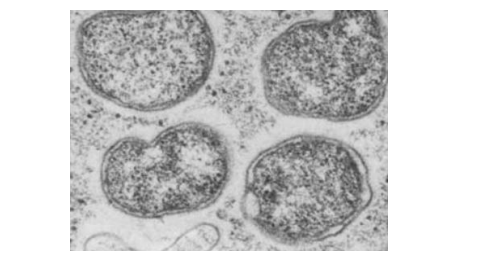 В организме человека R. prowazekii размножается в эндотелии кровеносных сосудов. 
Микроорганизмы обнаруживают в мазках, окрашенных по Здродовскому или Романовскому-Гимзе, а также под электронным микроскопом. R. prowazekii имеет типичное для риккетсий строение.
Эпидемиология. 
Резервуаром и источником инфекции служит больной человек. Наибольшее распространение заболевания отмечается во время войн, социальных и природных потрясений при скученном проживании больших групп людей и высокой завшивленности населения. Переносчиком является платяная вошь (Pediculus humanus corporis, нательная, бельевая), реже – головная (Pediculus humanus capitis) вошь
Диагностика
Диагностика осуществляется на основании анализа клиникоэпидемиологических данных и результатов серологических методов исследования. Выделение возбудителя не проводят из-за сложности культивирования риккетсий. При необходимости выделение возбудителя проводят только в специализированных риккетсиологических лабораториях. Основными методами диагностики являются серологические (РСК, РНГА, ИФА и др.). При использовании РСК диагностически значимым считают титр 1:160. Положительный результат в РНГА получают с 3-5 дня болезни, диагностически значимым является титр 1:1000. С помощью ИФА определяют специфические IgM и IgG. Для выявления ДНК возбудителя используют ПЦР.
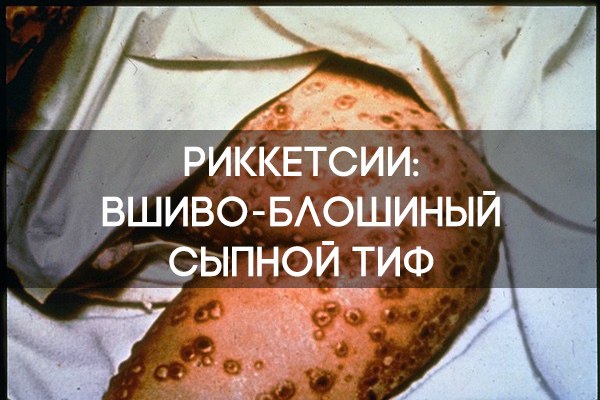 Эндемический сыпной тиф
Эндемический сыпной тиф (мышиный тиф, крысиный риккетсиоз, блошиный риккетсиоз, маньчжурский эндемический тиф, корабельный тиф) представляет собой острое зоонозное инфекционное заболевание, проявляющееся циклическим течением, лихорадкой, артралгиями и пятнисто-папулезной сыпью. Возбудитель эндемического сыпного тифа выделил в 1917 г. М.N. Neil. В 1928 г. американский микробиолог Н. Mooser обнаружил возбудителя (риккетсии Музера) в виде скоплений в клетках яичек самцов морских свинок, зараженных кровью больных мексиканским тифом “табардилло”. Он не только выделил возбудителя заболевания, но и установил источник инфекции (крысы и мыши) и обнаружил переносчиков (блохи). 
Возбудителем эндемического сыпного тифа является R. typhi или риккетсия Музера - R. mooseri
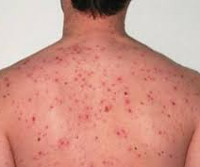 Заболевание распространено практически повсеместно, но чаще всего в портовых городах. Основными эндемичными районами является побережье Северной и Южной Америки, Юго-Восточной Азии, Австралии, Индии. В Европе болезнь регистрируется в виде завозных случаев в бассейнах Средиземного, Черного и Каспийского морей, в Закавказье. Болезнь носит спорадический характер.
 Устойчивость. Возбудитель хорошо сохраняется в условиях внешней среды. В высохших фекалиях блох риккетсии остаются жизнеспособными до 40 дней. При низких температурах сохраняются длительно. Чувствительны к традиционным дезинфектантам
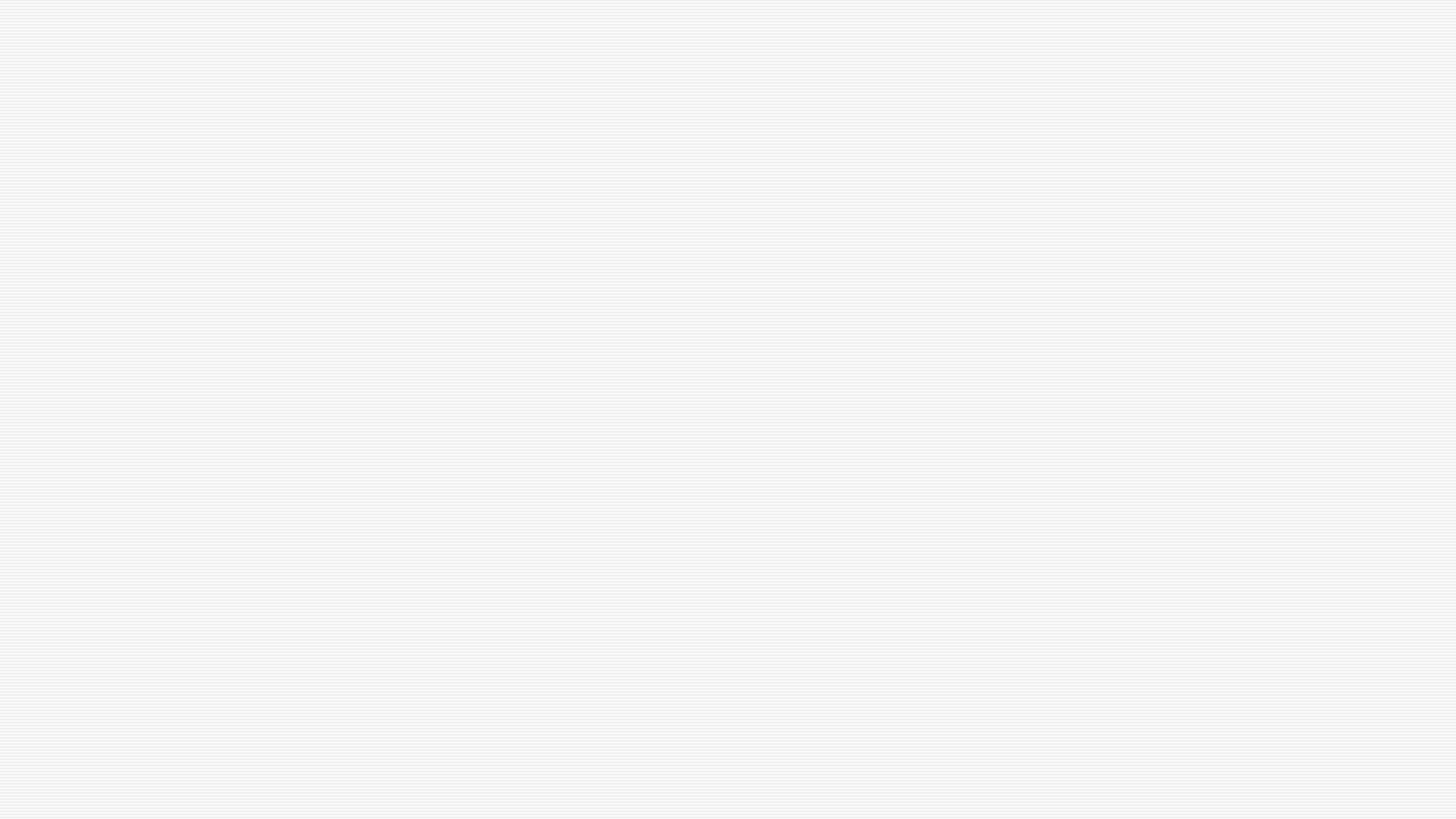 Эпидемиология.
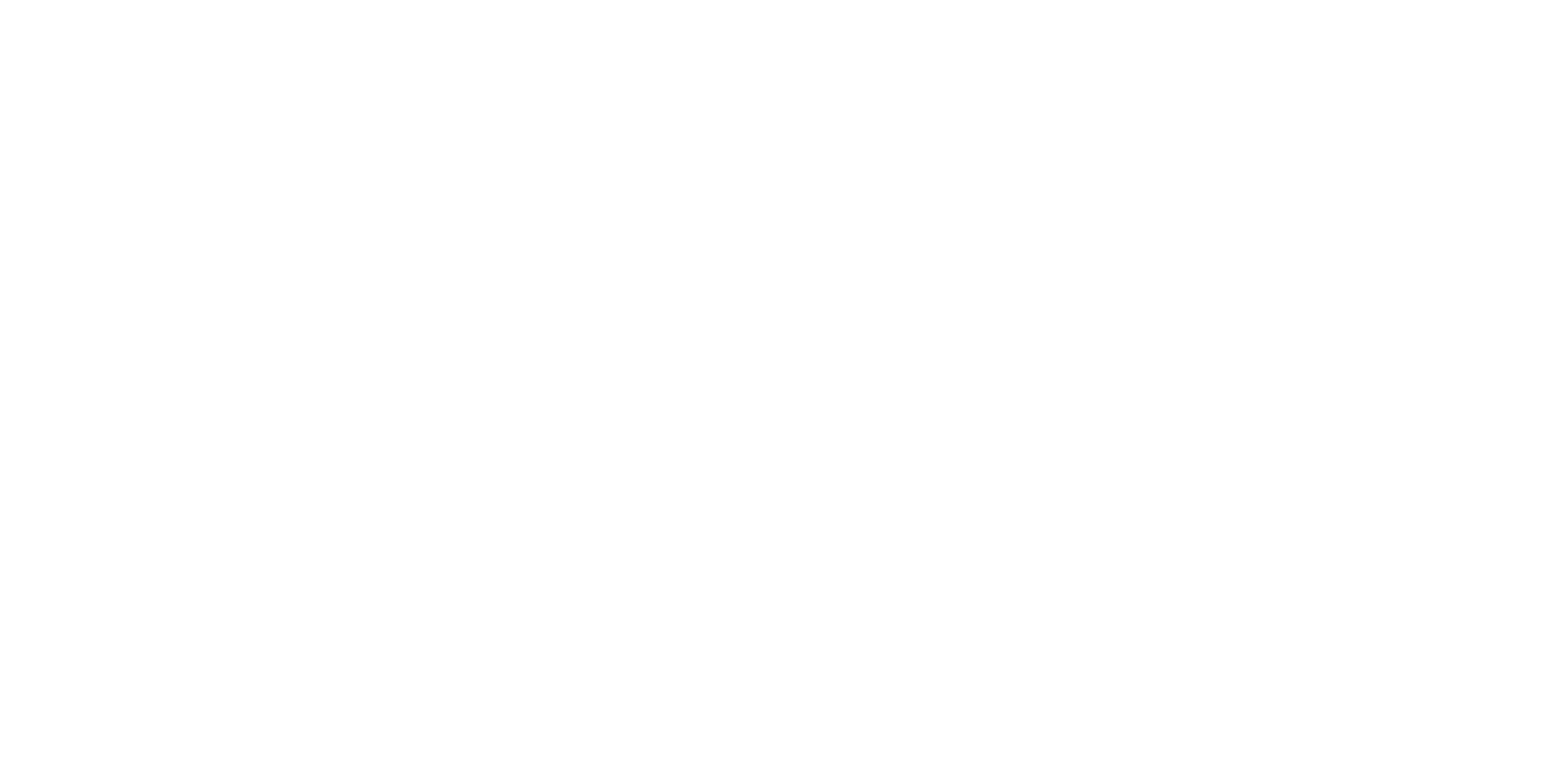 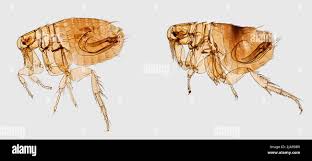 Клиника.
Продолжительность инкубационного периода составляет 5-15 суток. В большинстве случаев заболевание начинается остро с головной боли, озноба, болей в суставах, лихорадки. Температура тела в течение 1-2 дней достигает 39-40°С. Продолжительность лихорадки составляет 10-13 дней. На 3-9 день болезни появляется обильная сыпь на коже всех участков тела, в том числе на ладонях и подошвах. Сначала появляются красные розеолы до 3-5 мм в диаметре, которые через 2-3 дня превращаются в папулы. Лихорадочный период в среднем продолжается примерно 14 дней. Рецидивы и повторные заболевания не отмечены. Летальность при отсутствии лечения составляет не более 5-10%. Патологический процесс в кровеносных сосудах выражен значительно меньше, чем при эпидемическом сыпном тифе. После выздоровления развивается стойкий иммунитет к повторному заражению
Лечение.
В качестве лечебных препаратов используют антибиотики тетрациклинового ряда, левомицетин. 
Профилактика включает в себя борьбу с грызунами (дератизацию), предупреждение их завоза прибывающими судами, защиту пищевых продуктов от загрязнения экскрементами грызунов. По эпидемическим показаниям проводят иммунопрофилактику убитой вакциной.
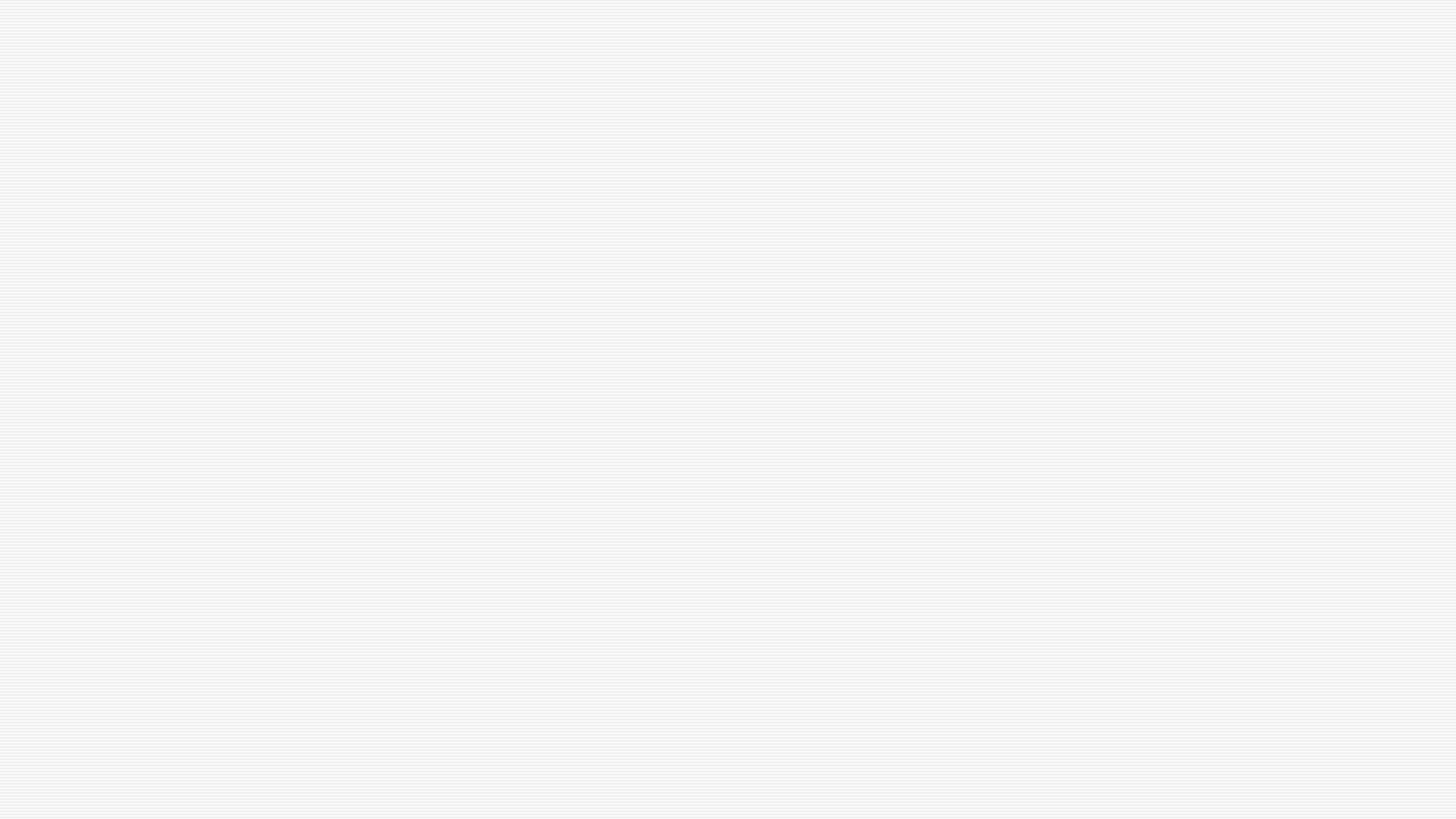 Клещевой сыпной тиф Северной Азии
Клещевой сыпной тиф Северной Азии (североазиатский клещевой риккетсиоз, клещевой сыпной тиф Азии, клещевой риккетсиоз Сибири) - природноочаговый трансмиссивный риккетсиоз группы клещевых пятнистых лихорадок. Североазиатский клещевой сыпной тиф является наиболее распространенным риккетсиозом в России.
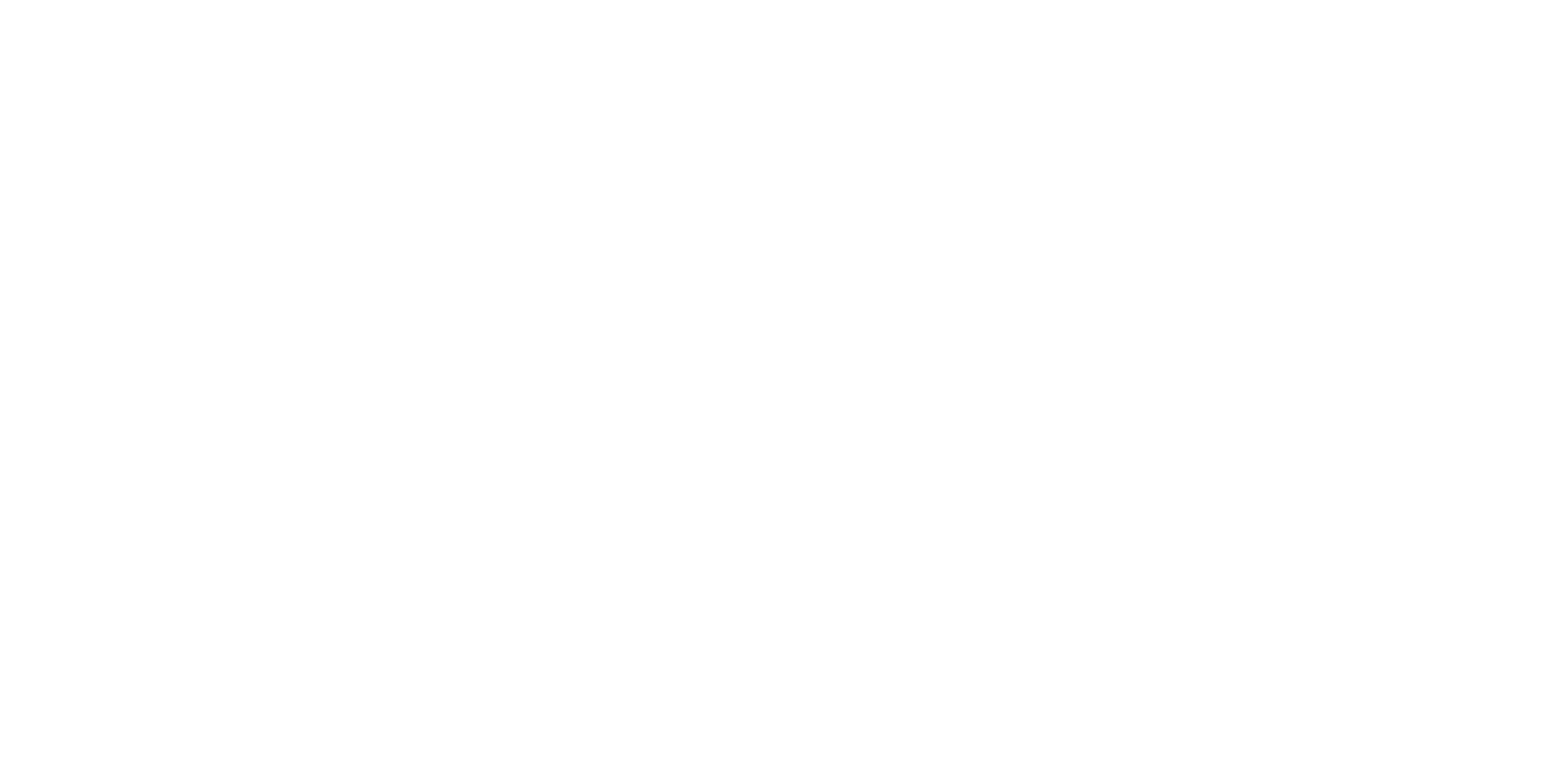 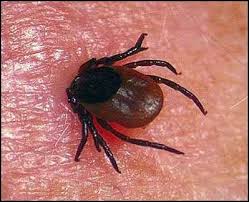 Таксономическое положение.
Возбудителем североазиатского клещевого риккетсиоза является R. sibirica - представитель рода Rickettsia семейства Rickettsiaceae. Он относится к риккетсиям группы клещевых пятнистых лихорадок. 
В настоящее время выделяют 3 подвида R. sibirica: R. sibirica subsp. sibirica, R. sibirica subsp. BJ-90 и R. sibirica subsp. mongolotimonae. На территории России выявляются первые два подвида, причем подвид R. sibirica subsp. BJ-90 встречается в основном на Дальнем Востоке.